Adams County Regional Transportation Priorities Update
Presentation to the Aurora Chamber Transportation Committee
September 7, 2016
Agenda
History of the Adams County Collaborative Transportation Planning Process

Regional Transportation Priorities

Potential Changes to the DRCOG Transportation Improvement Program (TIP) Funding
Collaborative Transportation Planning IGA
City of Arvada
 Town of Bennett
 City of Brighton
 City of Commerce City


 City of of Federal Heights
 City of Northglenn
 City of Thornton
 City of Westminster
Broomfield was a signatory of the IGA until becoming a City & County in 2001, and Aurora informally participates when projects are identified in close proximity to the City.
Collaborative Transportation Planning IGA
The IGA establishes:

How transportation planning efforts need to be coordinated.
Identifies a process for developing a list of Adams County's regional transportation priorities. 
Priorities include improvements needed to state-owned roads & bridges, transit, and Transportation Demand Management (TDM) projects.
The list is used to help facilitate project and funding requests with CDOT, RTD and DRCOG.
The original IGA was signed in 2000 and renewed in 2010.
Status of Adams County’s 
Regional Transportation Priorities
2016-2021 TIP - Project Selection and Targets
All values are 4-year totals of DRCOG federal funds - CMAQ, STP-Metro, and TAP   (Jun. 19, 2014)
DRCOG
Federal Funds
For 2016-2021

~$266 Mil.
Set Aside Programs
 TDM ($6.4 Mil.)
 Way 2 to Go ($7.2 Mil.)
 Traffic Signal/ITS                ($16.8 Mil.)
 Station/Urban Center 
  Studies ($2.4 Mil.)
 Air Quality  ($7.2 Mil.)
          $40 Mil.
Other Commitments 
 Carry Over ($7 Mil.)
 1st FasTracks Commitment ($8 Mil.)
 2nd FasTracks Commitment ($12 Mil.)
 I-70 ($25 Mil. 6/16 TAC Recommendation)
~ $52 Mil.
TIP 
Call for Projects

~ $174 Mil.
Phase 1 Selection (75%) ~ $131 Mil. 

Targets:
  38% to Roadway Capacity ($49.5 Mil.)
  22% to Roadway Operational ($28.5 Mil.)
  16% to Bicycle/Ped ($21 Mil.)*
  15% to Roadway Reconstruction ($20 Mil.)
  6% to Transit Service ($8 Mil.)
  3% to Transit Passenger Facilities ($4 Mil.)
Phase 2 Selection (25%)
~ $43 Mil.  
 Consider Other Factors
 All projects compete
Remaining
Projects
*+$8 Mil. through CDOT Transportation Alternatives Program
Transportation Improvement Program (TIP) @ DRCOG
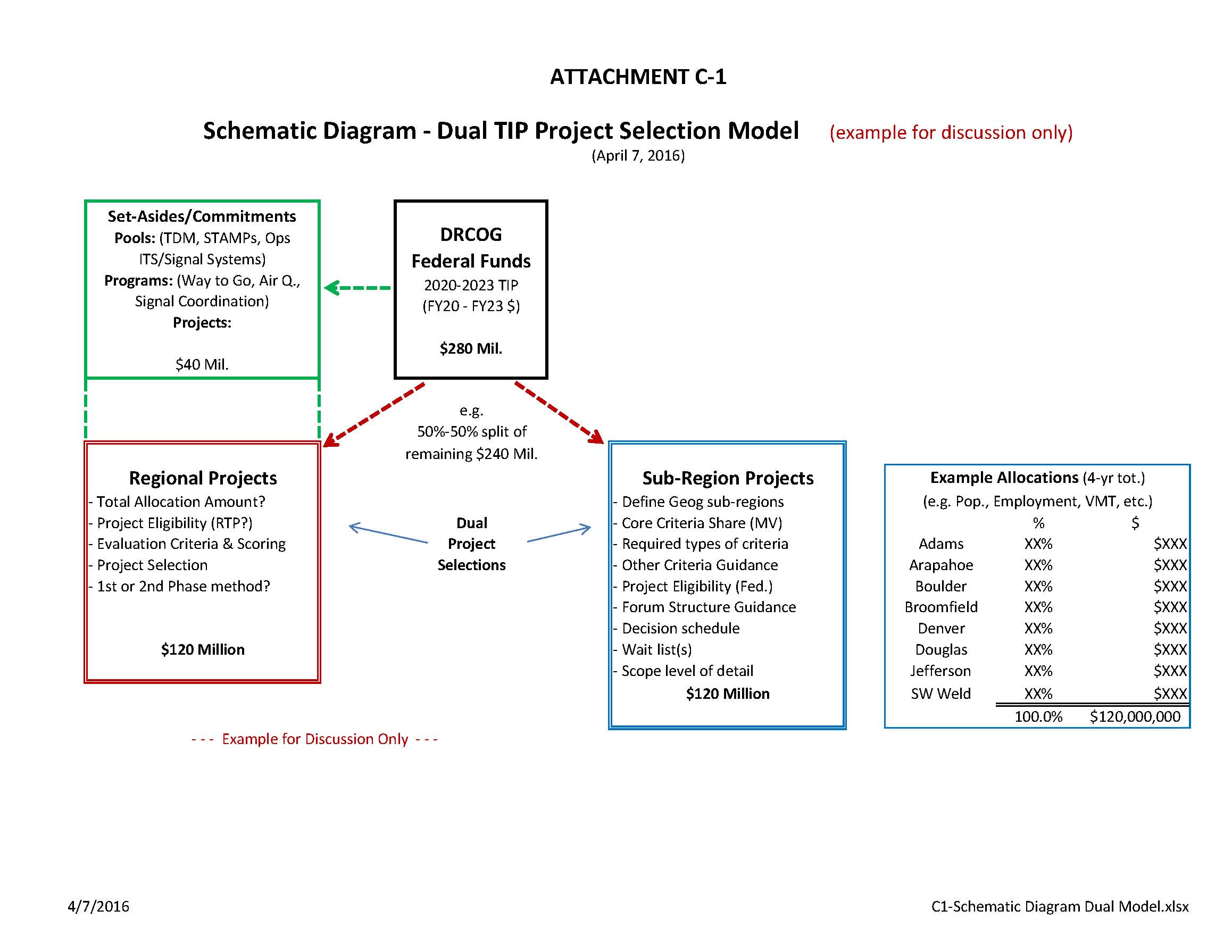